Identification of Nanoprecipitates in TEM Images of APC Nb3Sn Using Object Detection NN modelsAlice MorosCERN EN-MME-MM(alice.moros@cern.ch)
ML methods for Superconducting Materials, 25/01/2023
Outline
Context of Study

Manual Labeling leading to Smart Labeling through the use of Bounding Boxes

Model Training for Object Detection (OD): Initial Tests

Future Steps
1/25/2023
Alice Moros | ML methods applied to APC Nb3Sn
2
Context of Study
Wire cross-section post polishing
FIB Lamella for TEM imaging
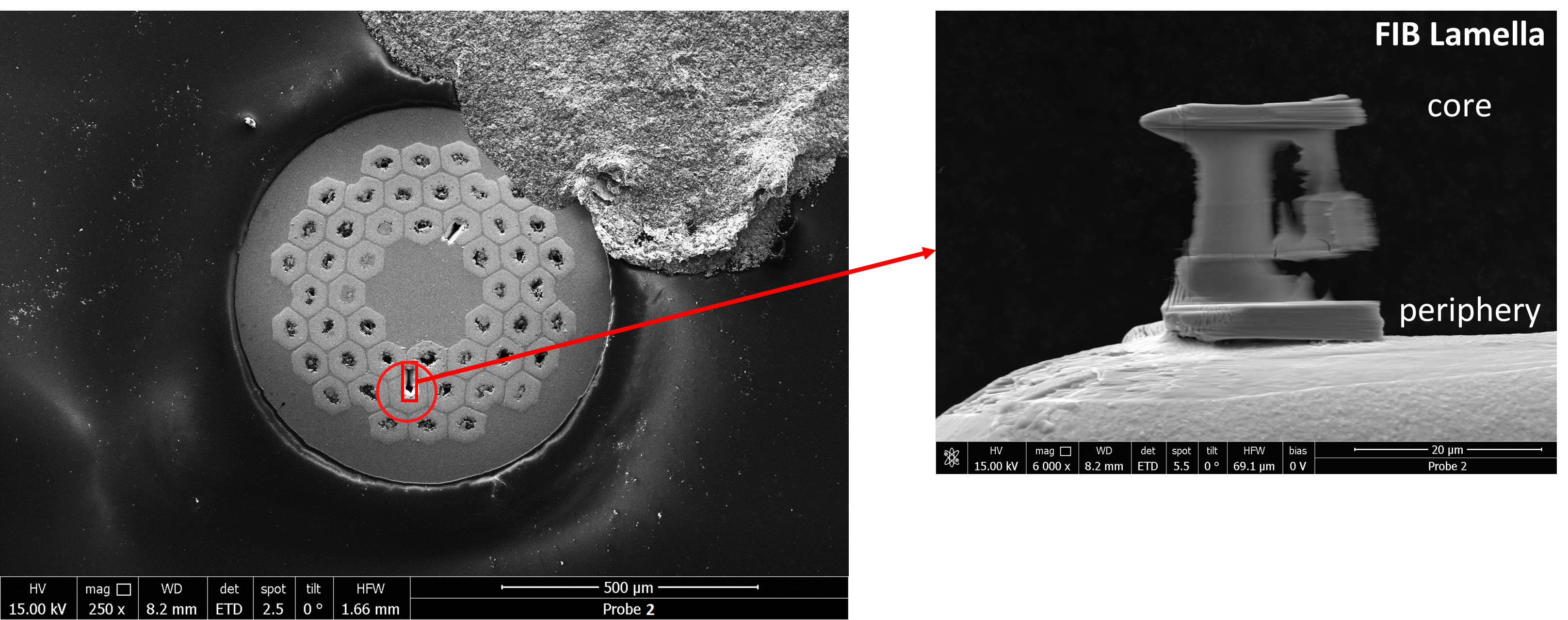 APC Nb3Sn wires reacted with different HTs.

Microstructural characterization combining FIB and TEM to understand the correlations between the size and density of ZrO2 and HfO2 nanoprecipitates (PP) and HT.
3 areas per lamella selected
through TEM/STEM imaging
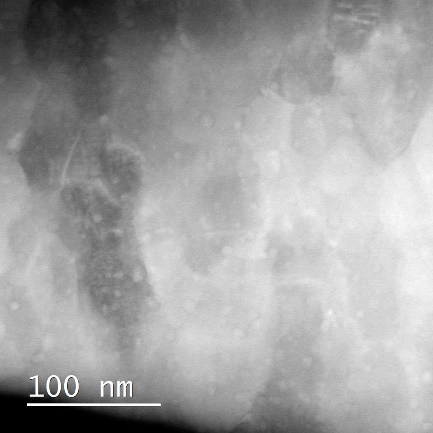 PP sizes evaluated manually
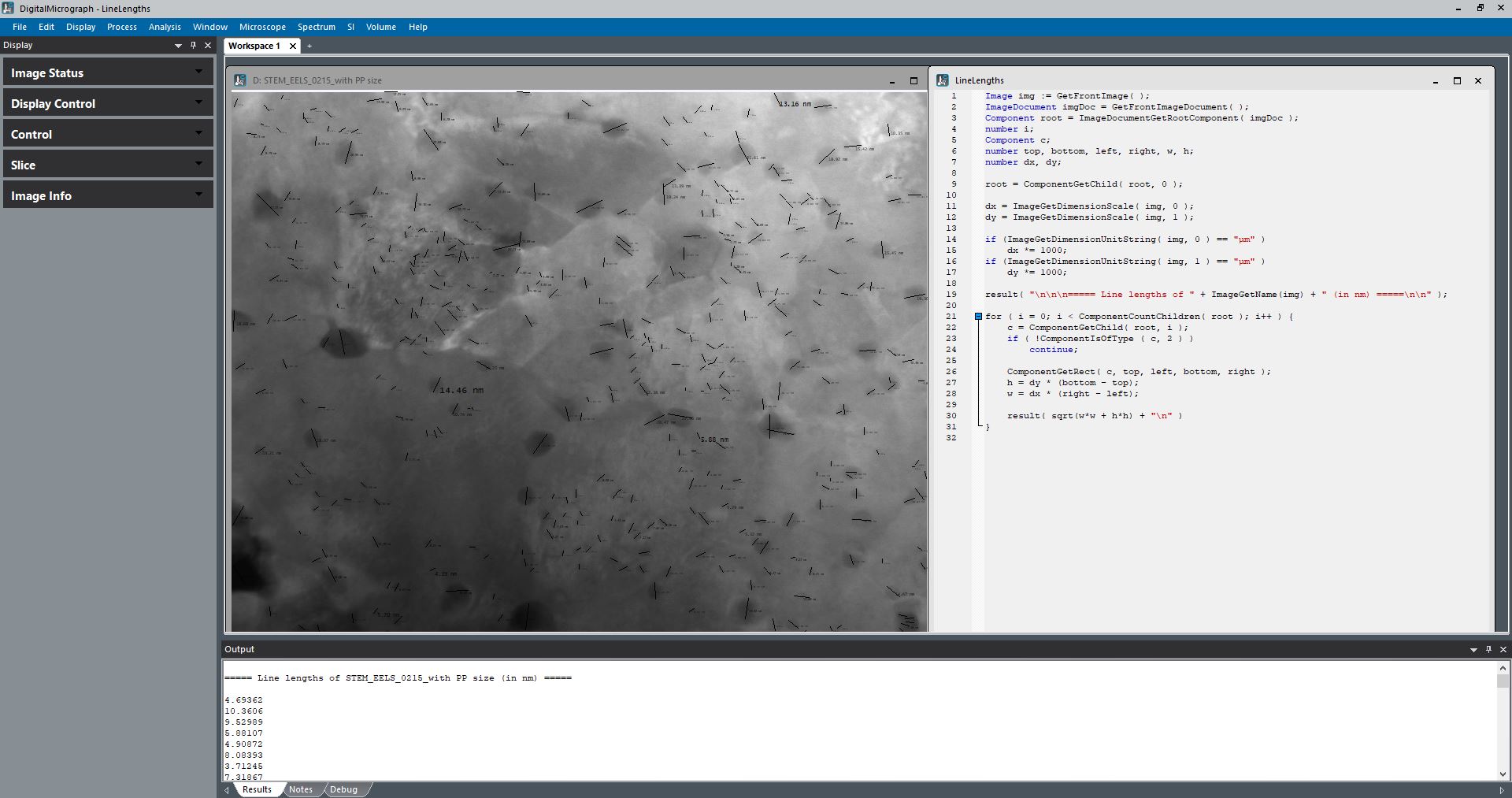 200-900 PP within an area of approx. 0.40 µm2
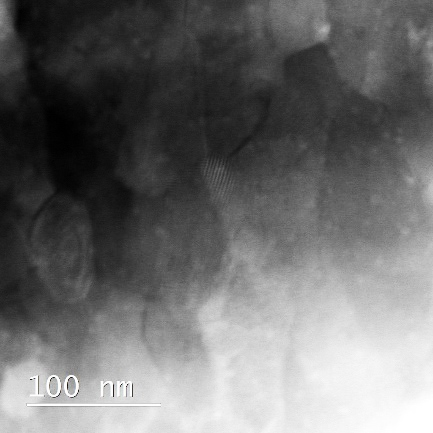 Digital Micrograph 3 (DM3) by Gatan to analyze PP size manually (VERY TIME CONSUMING)
 +
Origin software to plot relative frequency vs size and determine the average PP size per sample
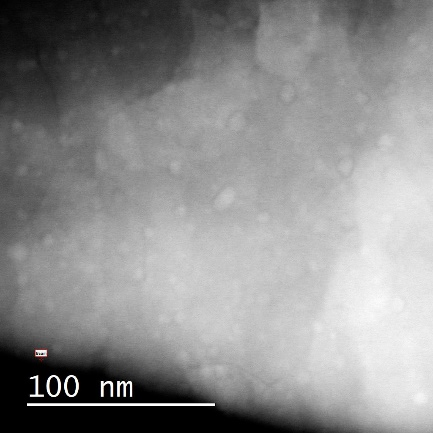 1/25/2023
Alice Moros | ML methods applied to APC Nb3Sn
3
Bounding Boxes for OD
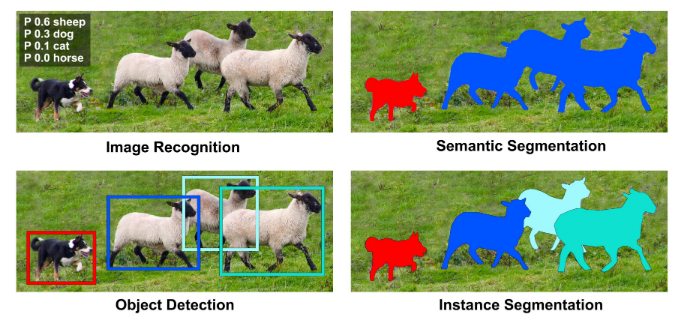 ,
Bounding boxes for smart labeling.
Bounding boxes for object detection through NN models.
1/25/2023
Alice Moros | ML methods applied to APC Nb3Sn
4
Bounding Boxes for OD - Smart Labeling
Manual labeling through iPad Procreate software + iPad pen for samples with ZrO2 only (contrast reasons):
Background subtraction method + manual work
Completely manual work
IPad pen easier than PC mouse.
Still time consuming but worth it: manual labeling used as a basis for smart labeling.
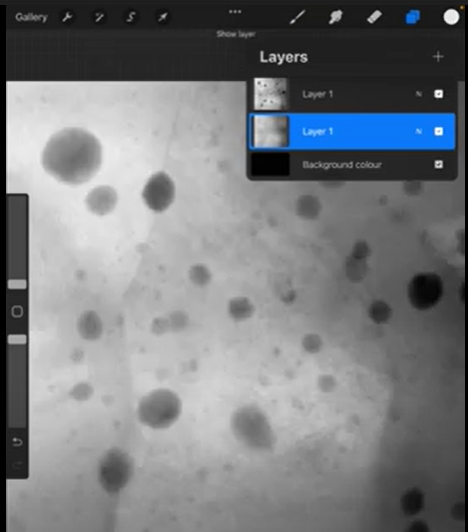 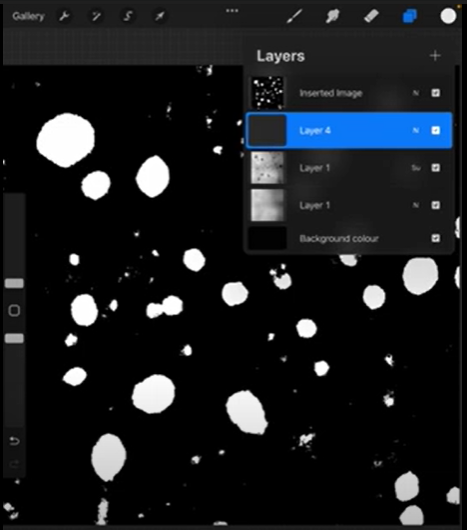 ~ 80 images labeled manually
1/25/2023
Alice Moros | ML methods applied to APC Nb3Sn
5
Bounding Boxes for OD - Smart Labeling
White PP of 72 manually labeled images were turned into boxes (Python code), then overlapped with the original TEM images.
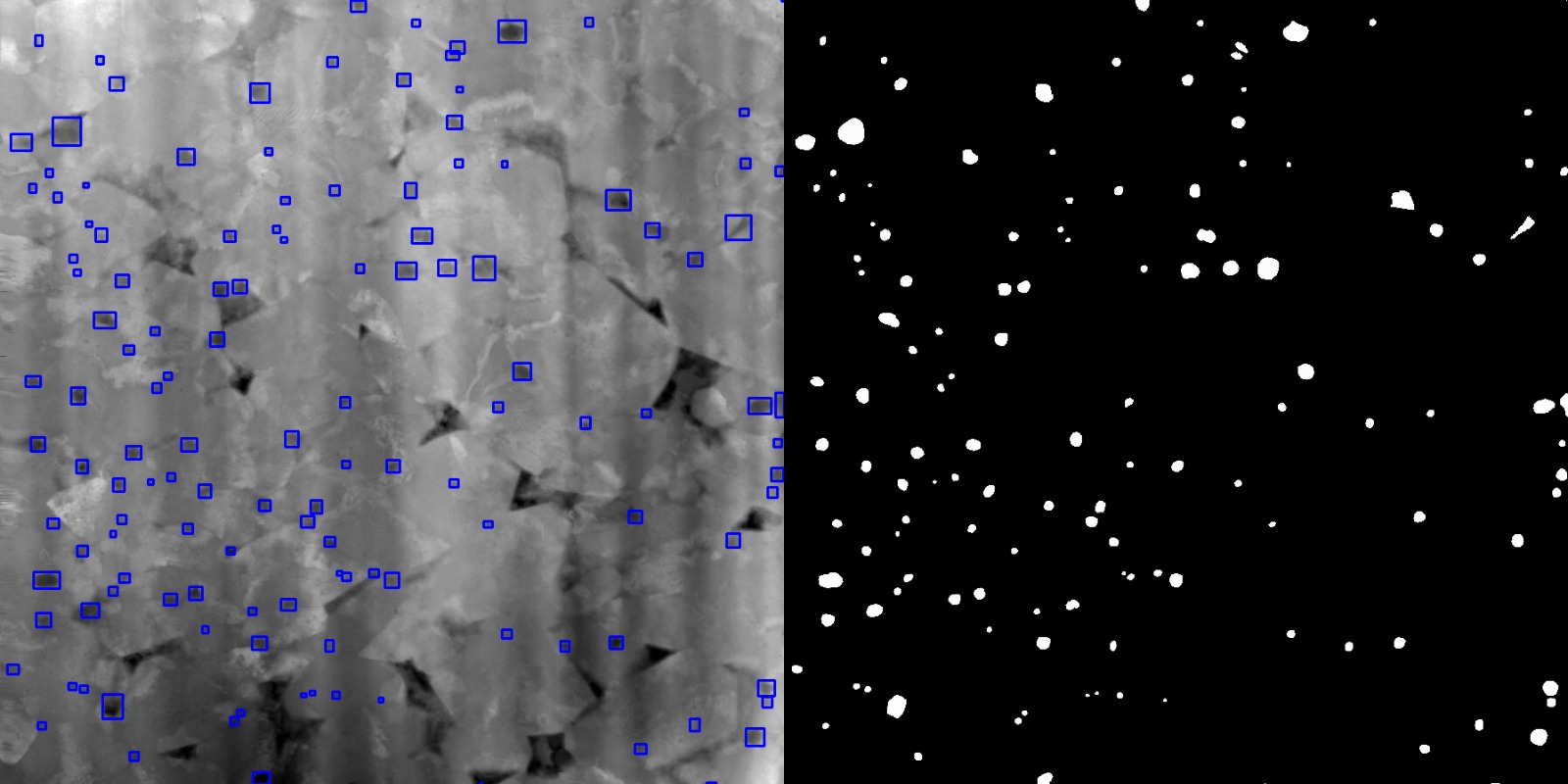 1/25/2023
Alice Moros | ML methods applied to APC Nb3Sn
6
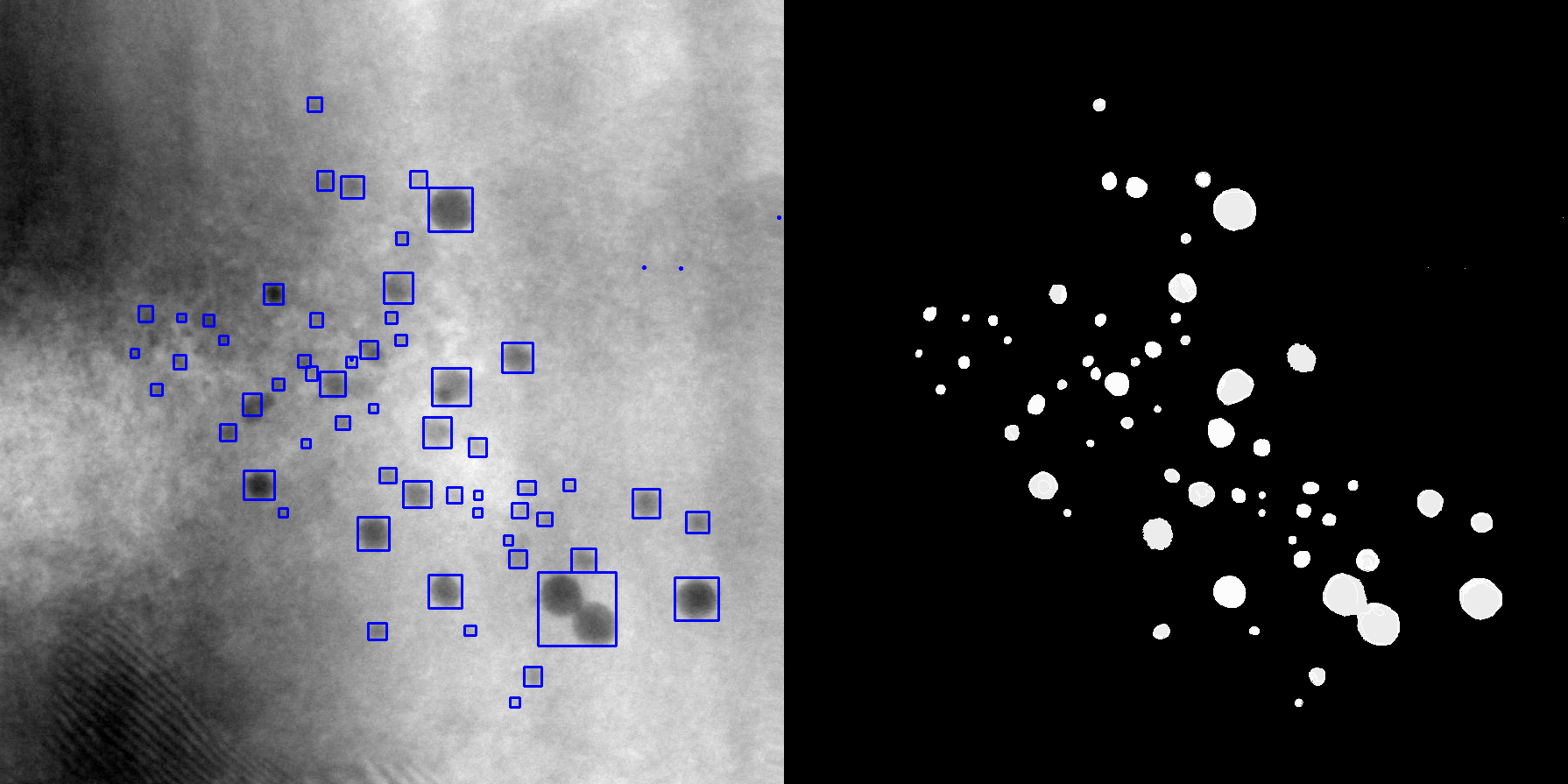 Bounding Boxes for OD - Smart Labeling
White PP of 72 manually labeled images were turned into boxes (Python code), then overlapped with the original TEM images.
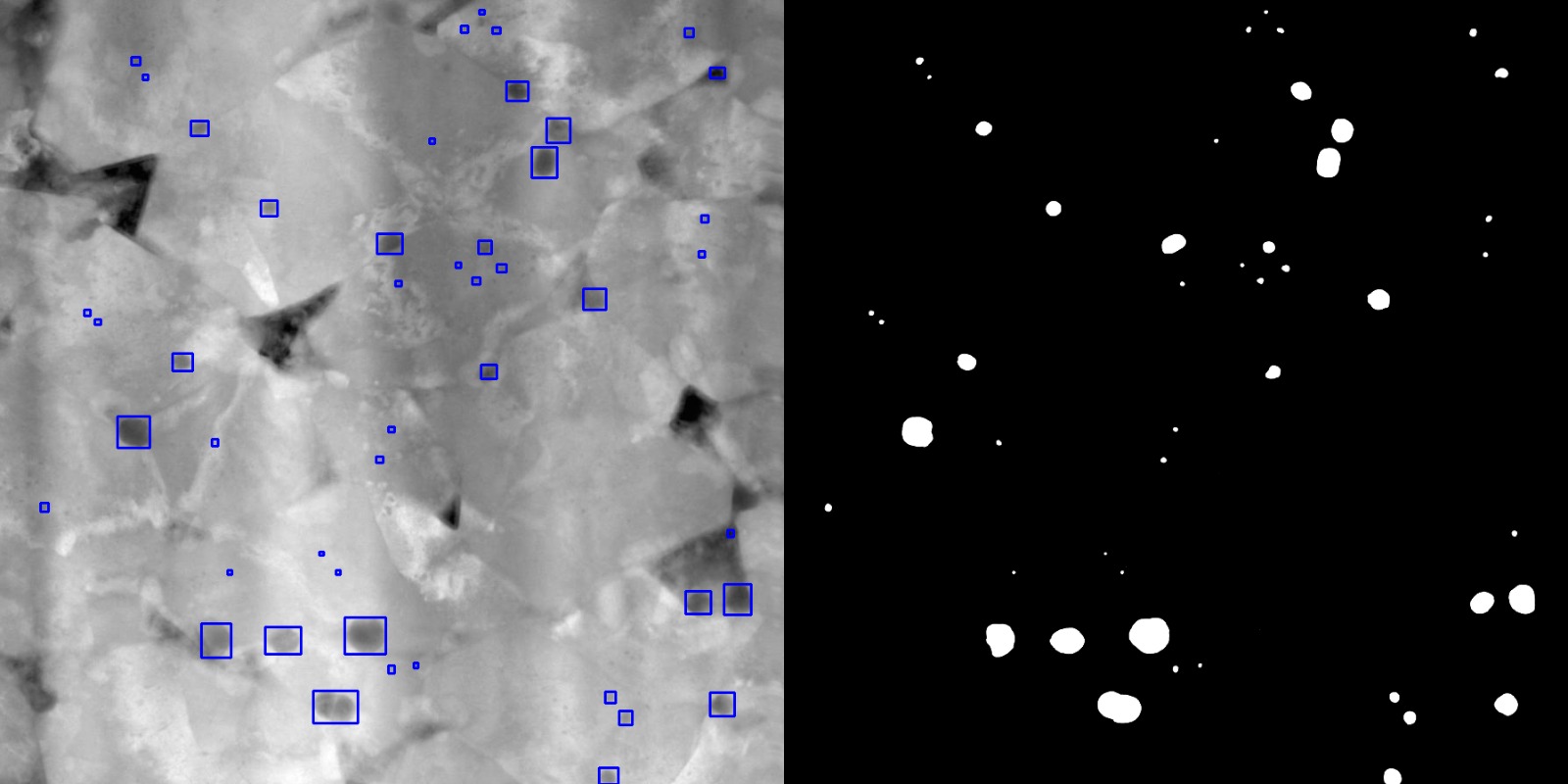 Not labeled
Larger amount of data + improved manual labeling would help!
1/25/2023
Alice Moros | ML methods applied to APC Nb3Sn
7
Not distinguished (objects too close)
Bounding Boxes for OD - OD NN Model
YOLO (You Only Look Once) is a popular OD algorithm. It uses a single convolutional neural network (CNN) architecture to predict the bounding boxes and class probabilities of objects in an image.

Model training through YOLO v5.
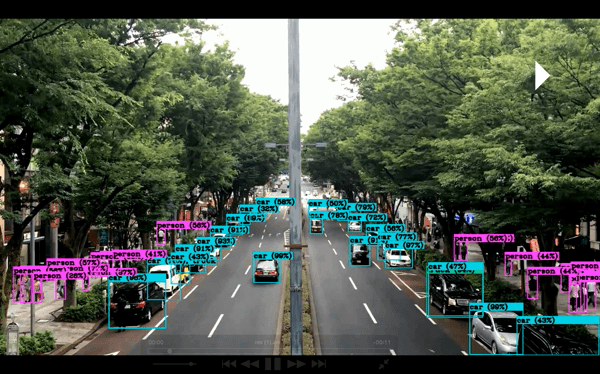 Model training
STEP 1: display images with labels for the system to learn how to recognize particles (56 images).
                                            Input -> TEM image - Output -> labeled image with bounding boxesSTEP 2 (optional): set aside some images with labels, give them to the system without labels after the learning process, and compare the results (16 images).STEP 3: your system is now “ready”, you can use it on images where you do not have labels.
1/25/2023
Alice Moros | ML methods applied to APC Nb3Sn
8
Bounding Boxes for OD - OD NN Model
STEP 2: set aside some images with labels, give them to the system without labels after the learning process, and compare the results (16 images).
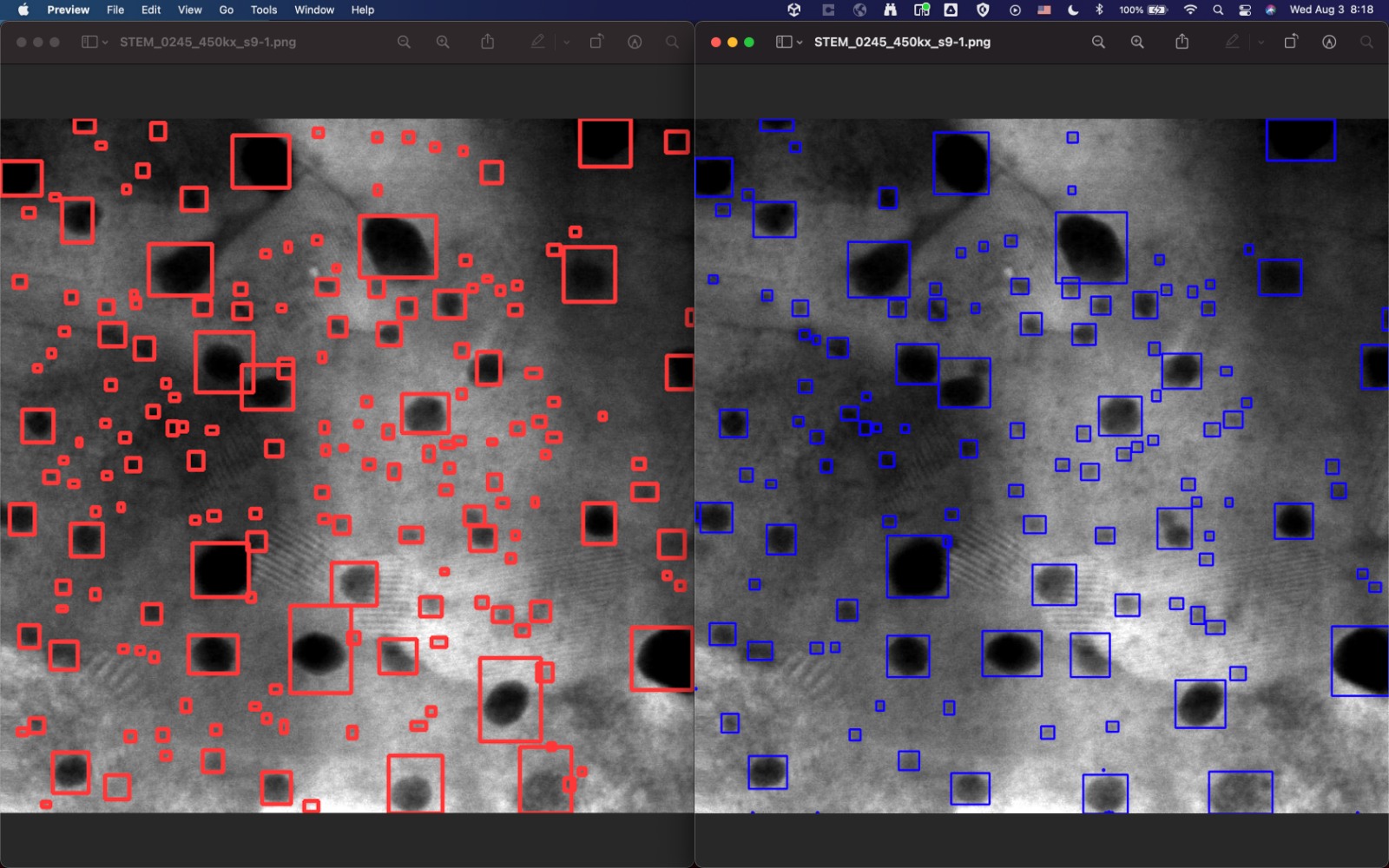 Labeled image
Model outcome
Separation of close objects
Bounding box size too big in some cases
1/25/2023
Alice Moros | ML methods applied to APC Nb3Sn
9
Bounding Boxes for OD - OD NN Model
STEP 3: your system is now “ready”, you can use it on images where you do not have labels. just started
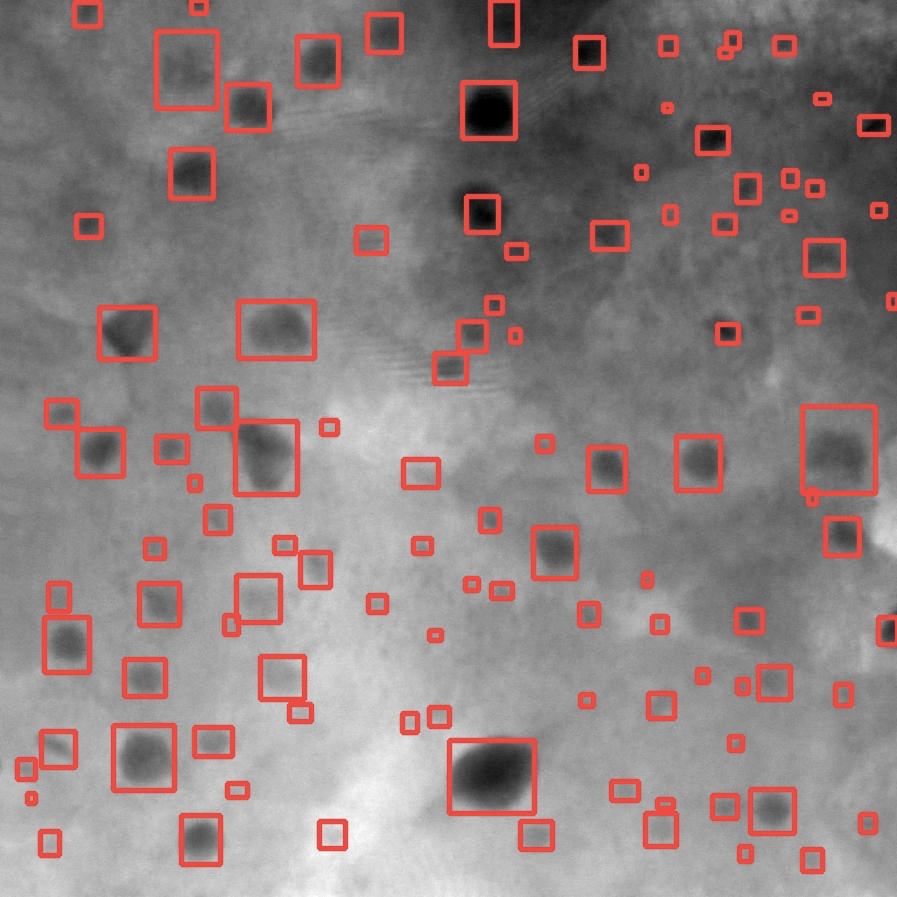 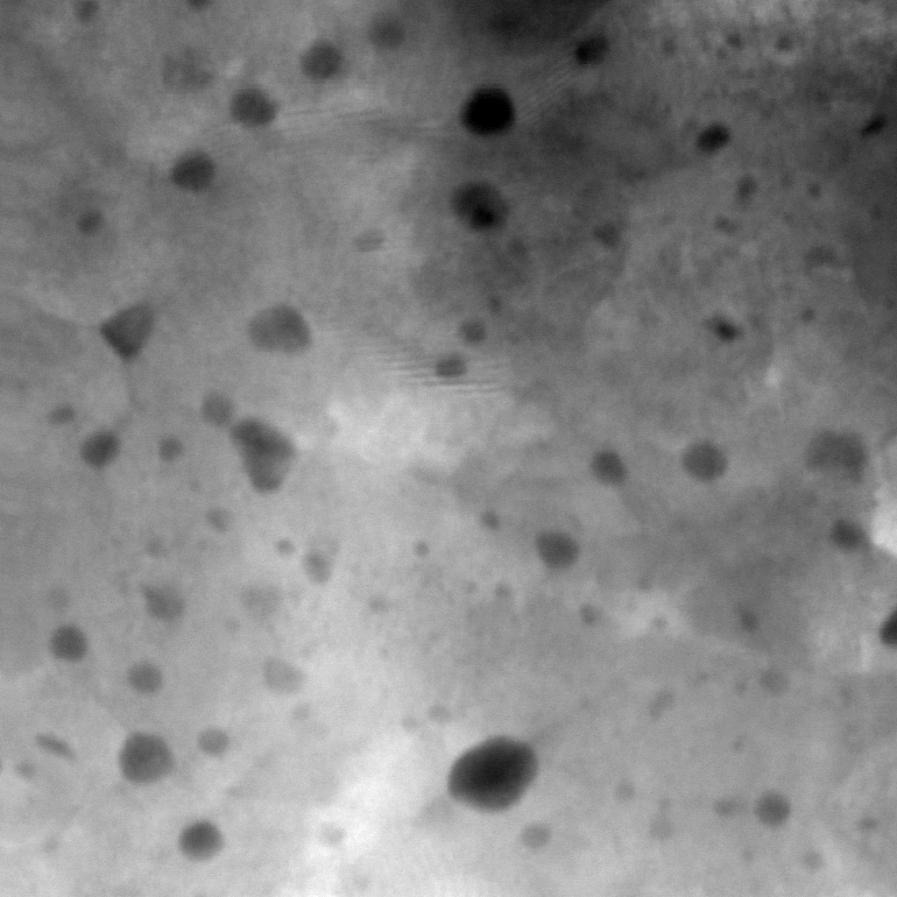 1/25/2023
Alice Moros | ML methods applied to APC Nb3Sn
10
Bounding Boxes for OD - OD NN Model
STEP 3: your system is now “ready”, you can use it on images where you do not have labels. just started
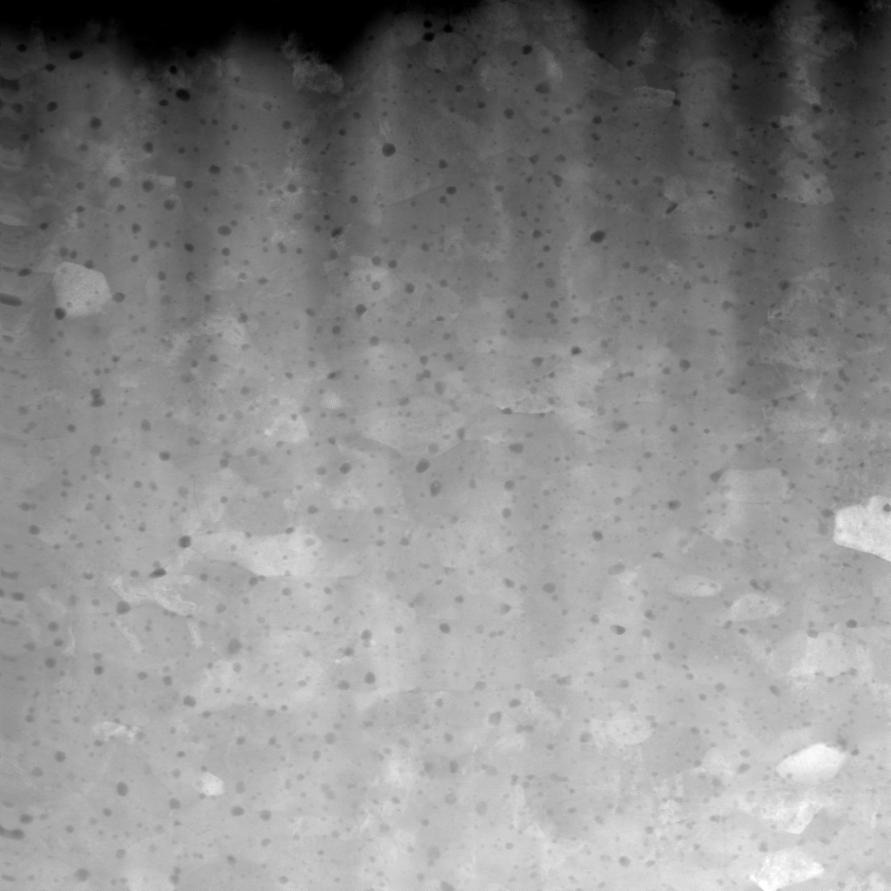 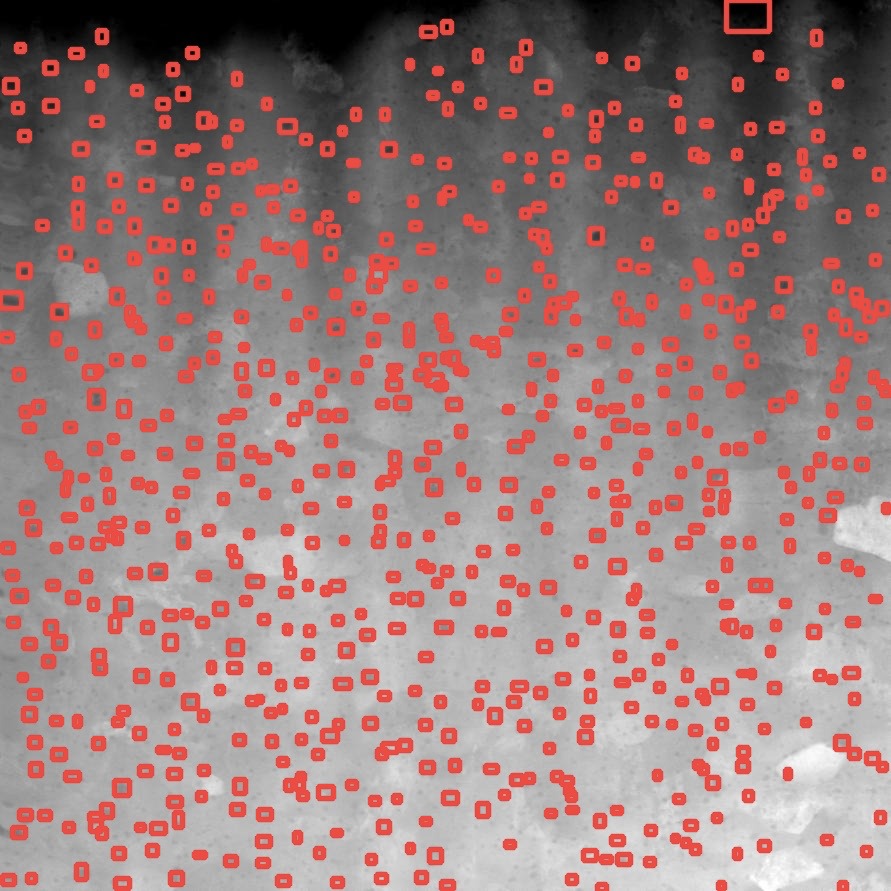 The side of the bounding boxes can be approximated to the diameter of the nanoparticles for future statistical analysis.
1/25/2023
Alice Moros | ML methods applied to APC Nb3Sn
11
Future Steps
Try to improve our model:

Artificial increase of nr. images for training: augmentation

25 new images received (courtesy of Stephan Pfeiffer, CERN) for labeling + training.

Improve labeling process with Procreate for new and (some) old images: e.g., trying to define the boundaries of nanoprecipitates close to each other, where possible (see example images below).

New data?
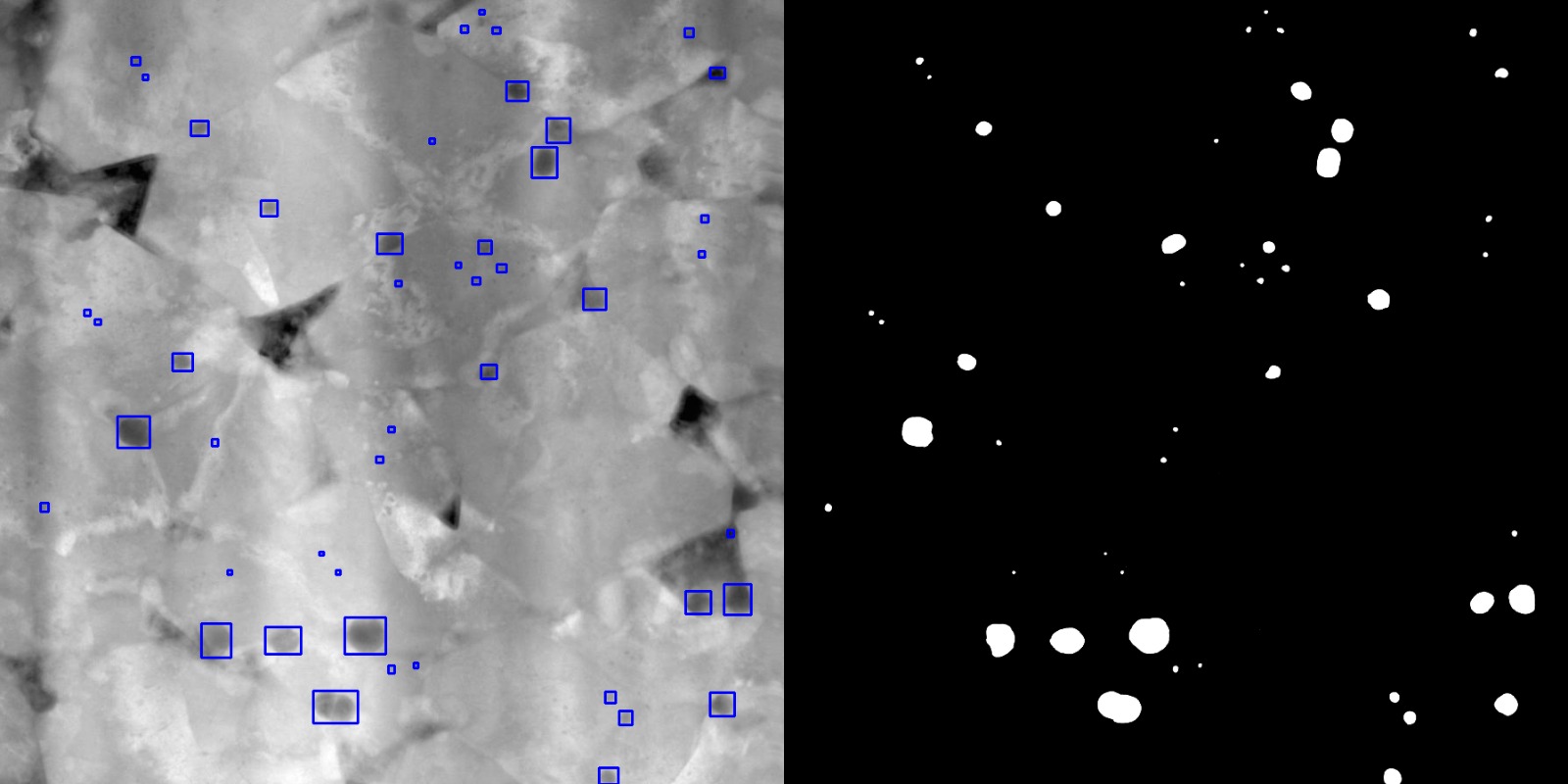 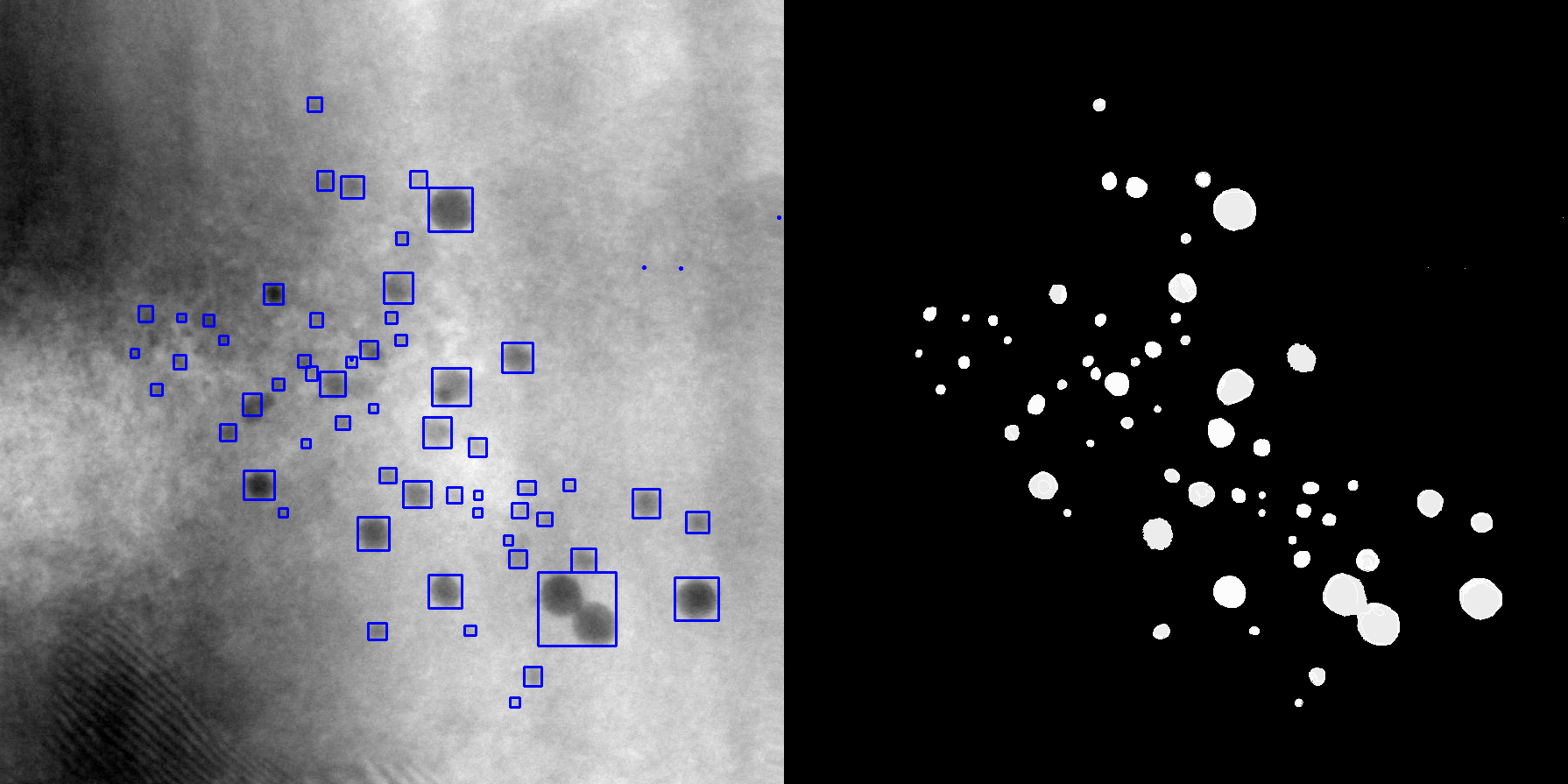 Not distinguished (objects too close)
1/25/2023
Alice Moros | ML methods applied to APC Nb3Sn
12
Thank you for your attention!
Bounding Boxes for OD - Smart Labeling
White PP of 72 manually labeled images were turned into boxes (Python code), then overlapped with the original TEM images.
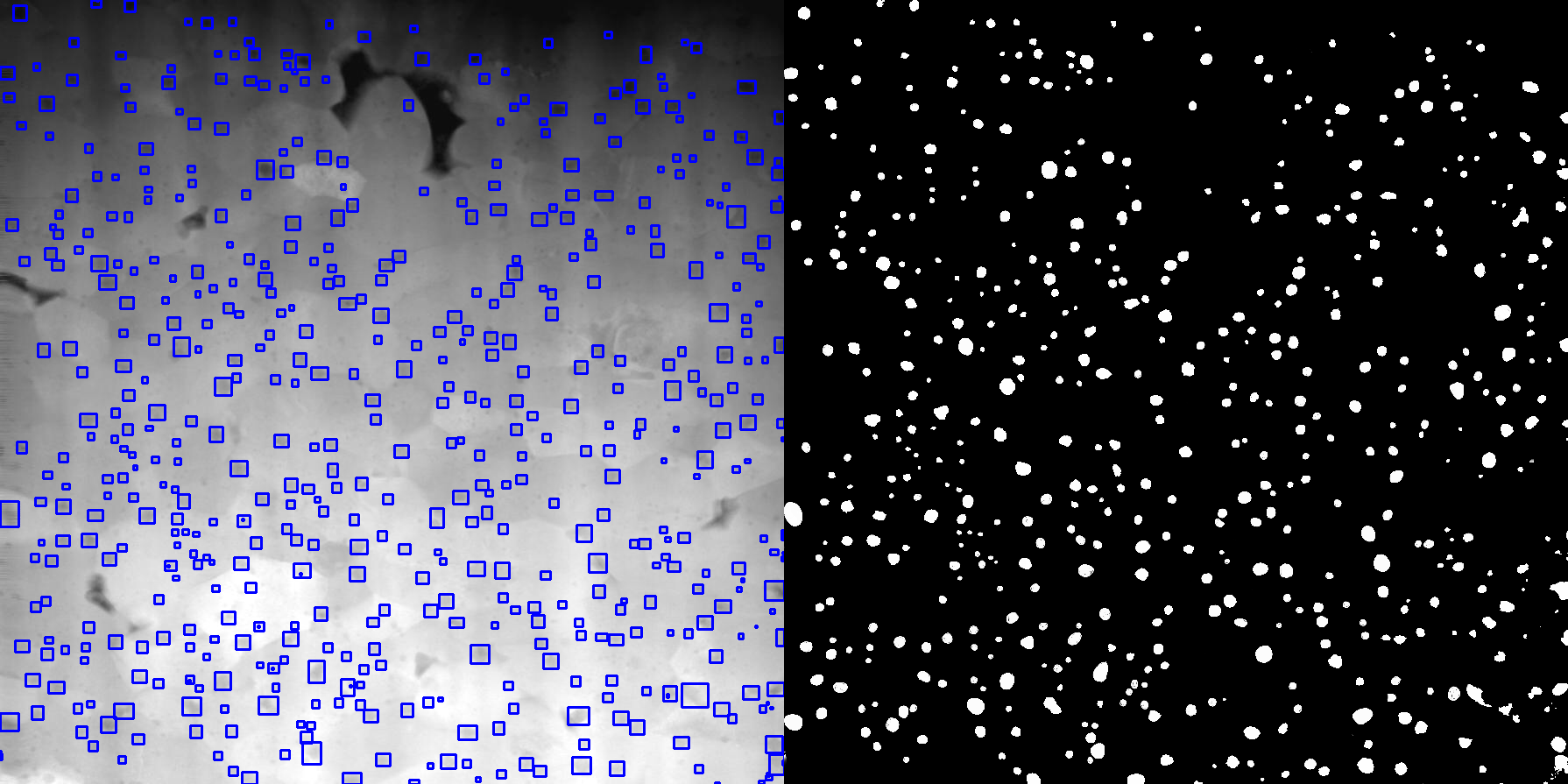 1/25/2023
Alice Moros | ML methods applied to APC Nb3Sn
14